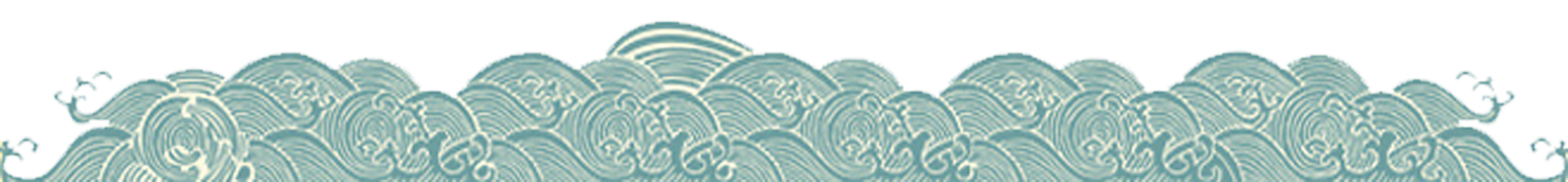 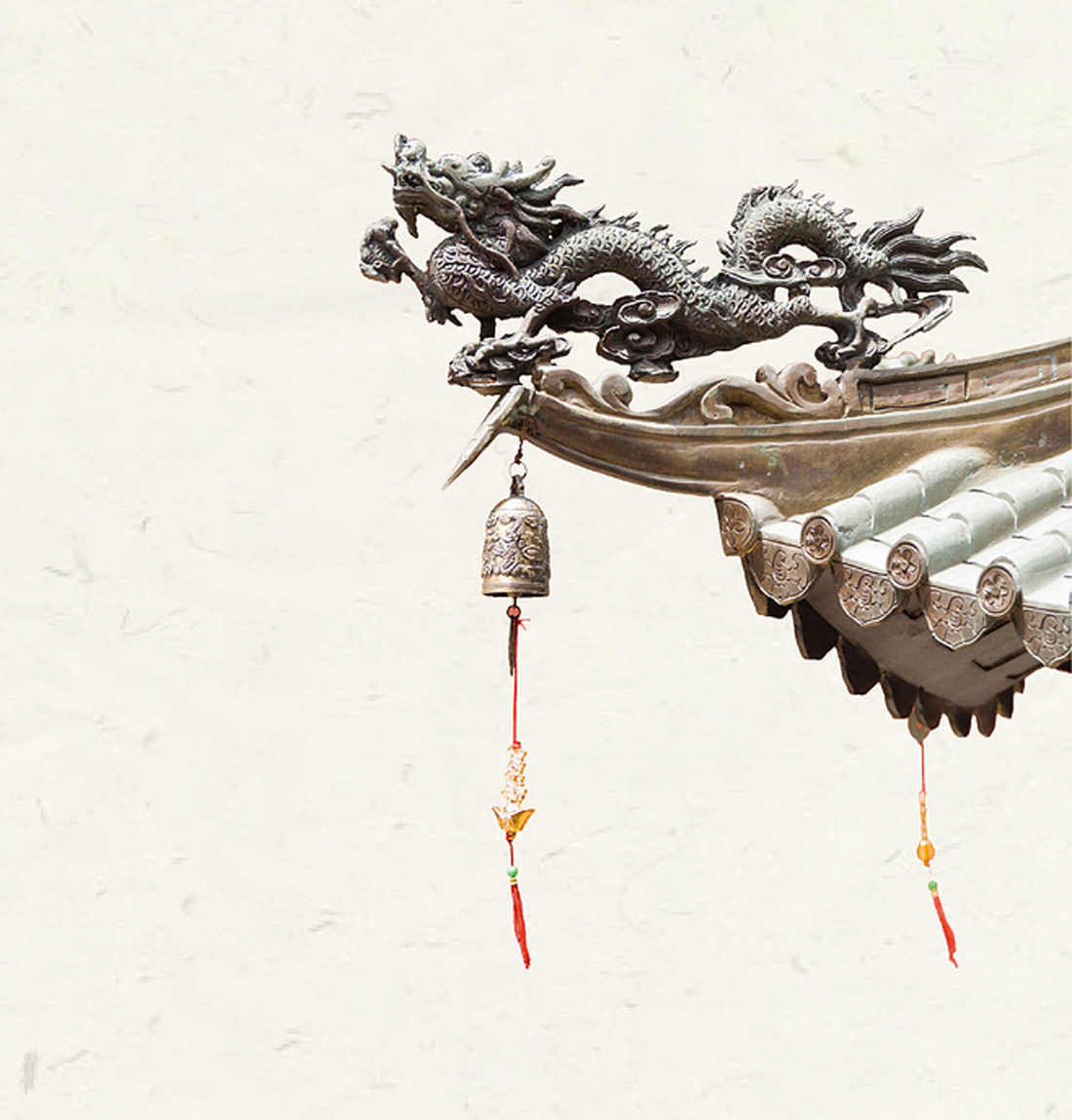 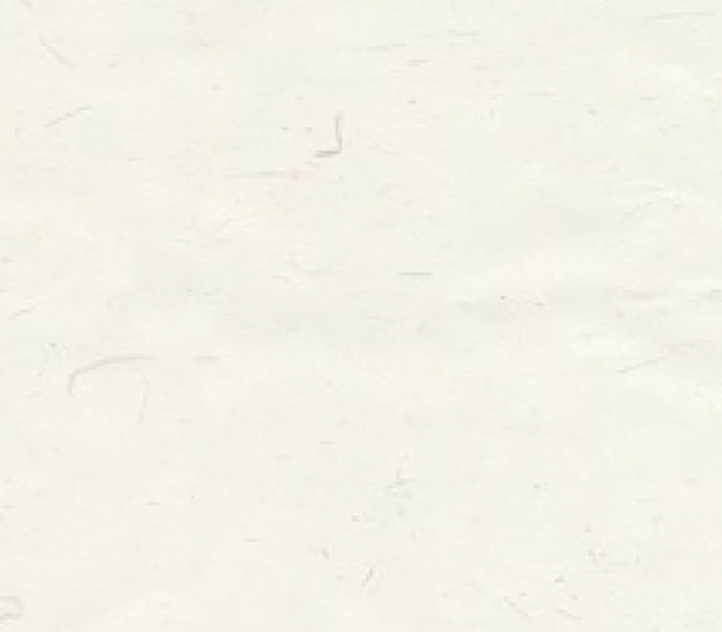 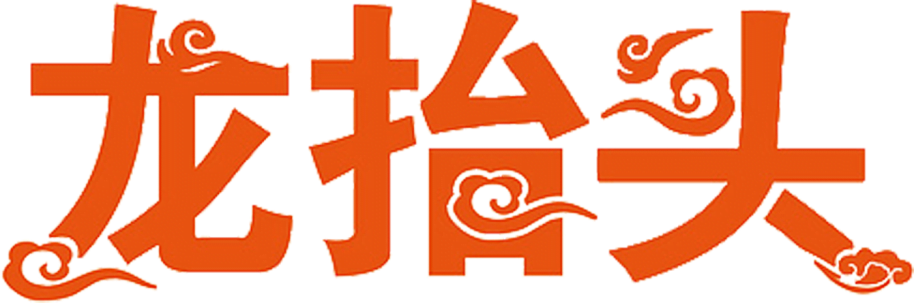 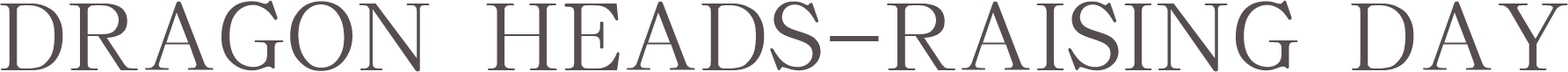 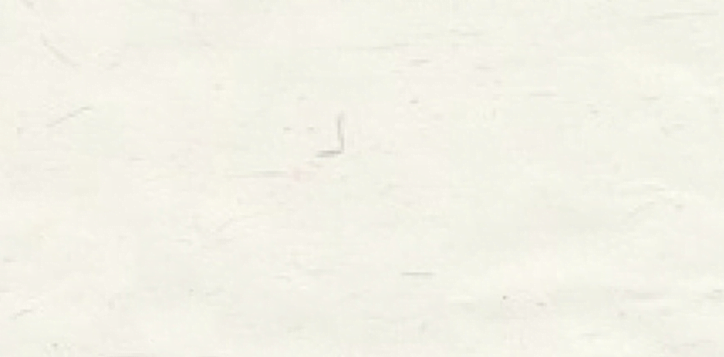 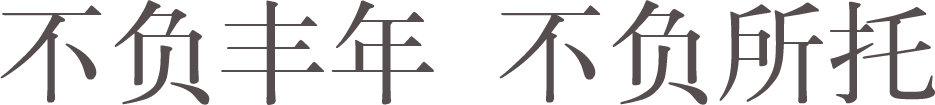 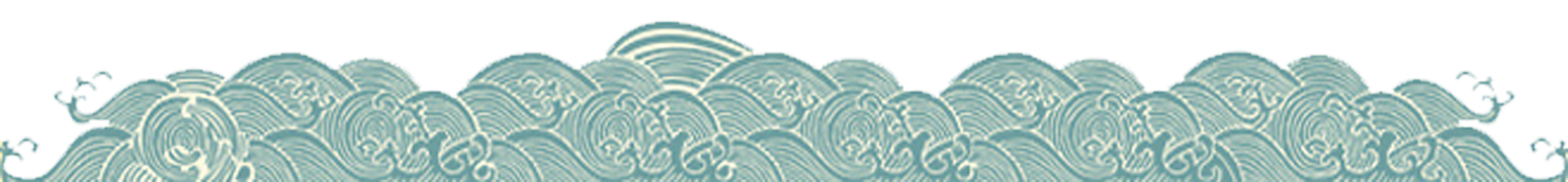 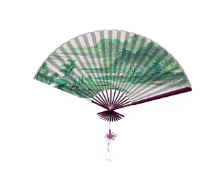 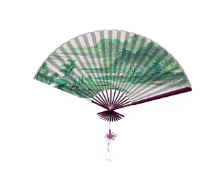 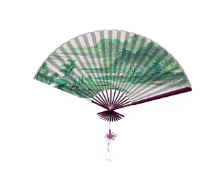 活动背景介绍
传统节日
活动主题
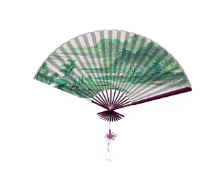 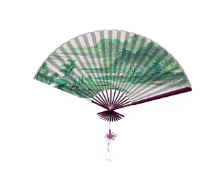 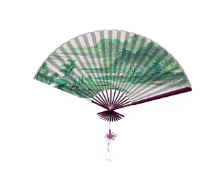 具体策划
具体流程
人员安排
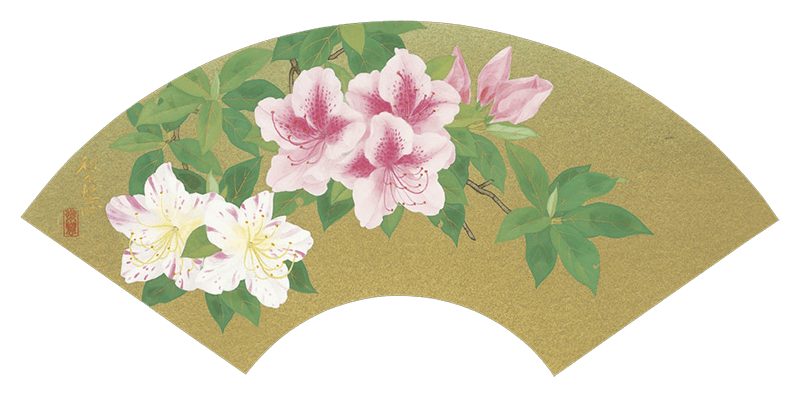 传统节日
传统节日
标题文本预设
标题文本预设
标题文本预设
标题文本预设
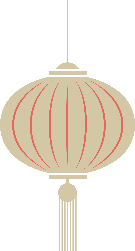 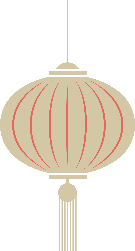 此部分内容作为文字排版占位显示 （建议使用主题字体）
此部分内容作为文字排版占位显示 （建议使用主题字体）
此部分内容作为文字排版占位显示 （建议使用主题字体）
此部分内容作为文字排版占位显示 （建议使用主题字体）
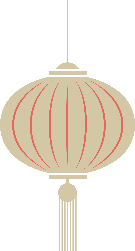 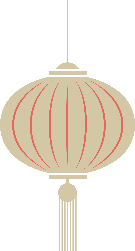 传统节日
此部分内容作为文字排版占位显示（建议使用主题字体）
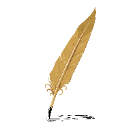 标题文本预设
此部分内容作为文字排版占位显示（建议使用主题字体）
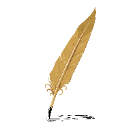 此部分内容作为文字排版占位显示（建议使用主题字体）此部分内容作为文字排版占位显示（建议使用主题字体）此部分内容作为文字排版占位显示（建议使用主题字体）
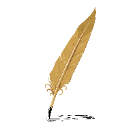 此部分内容作为文字排版占位显示（建议使用主题字体）
此部分内容作为文字排版占位显示（建议使用主题字体）
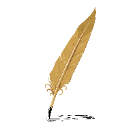 传统节日
标题文本预设
标题文本预设
标题文本预设
此部分内容作为文字排版占位显示
此部分内容作为文字排版占位显示
此部分内容作为文字排版占位显示
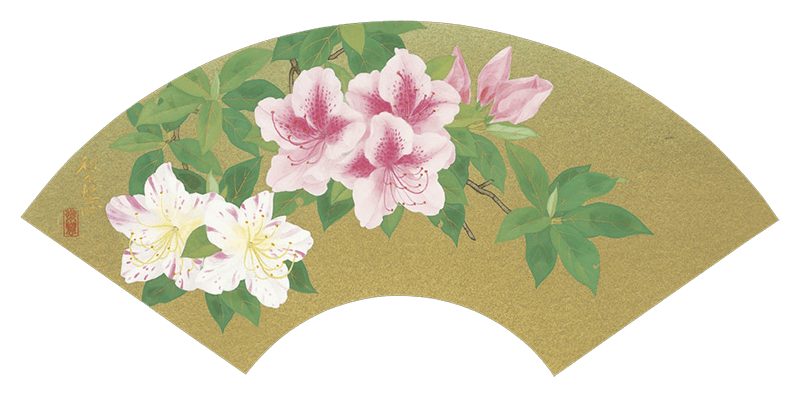 活动背景介绍
活动背景介绍
此部分内容作为文字排版占位显示（建议使用主题字体）
标题文本预设
标题文本预设
标题文本预设
标题文本预设
此部分内容作为文字排版占位显示（建议使用主题字体）
此部分内容作为文字排版占位显示（建议使用主题字体）
此部分内容作为文字排版占位显示（建议使用主题字体）
此部分内容作为文字排版占位显示（建议使用主题字体）
关键词
关键词
关键词
关键词
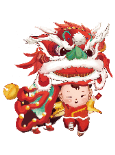 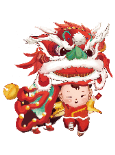 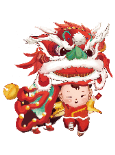 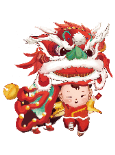 活动背景介绍
标题文本预设
标题文本预设
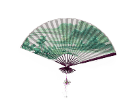 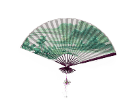 此部分内容作为文字排版占位显示（建议使用主题字体）
此部分内容作为文字排版占位显示 （建议使用主题字体）
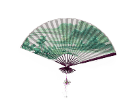 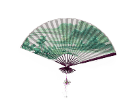 标题文本预设
标题文本预设
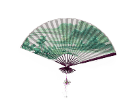 此部分内容作为文字排版占位显示（建议使用主题字体）
此部分内容作为文字排版占位显示 （建议使用主题字体）
标题文本预设
此部分内容作为文字排版占位显示 （建议使用主题字体）
标题文本预设
标题文本预设
活动背景介绍
此部分内容作为文字排版占位显示 （建议使用主题字体）
此部分内容作为文字排版占位显示 （建议使用主题字体）
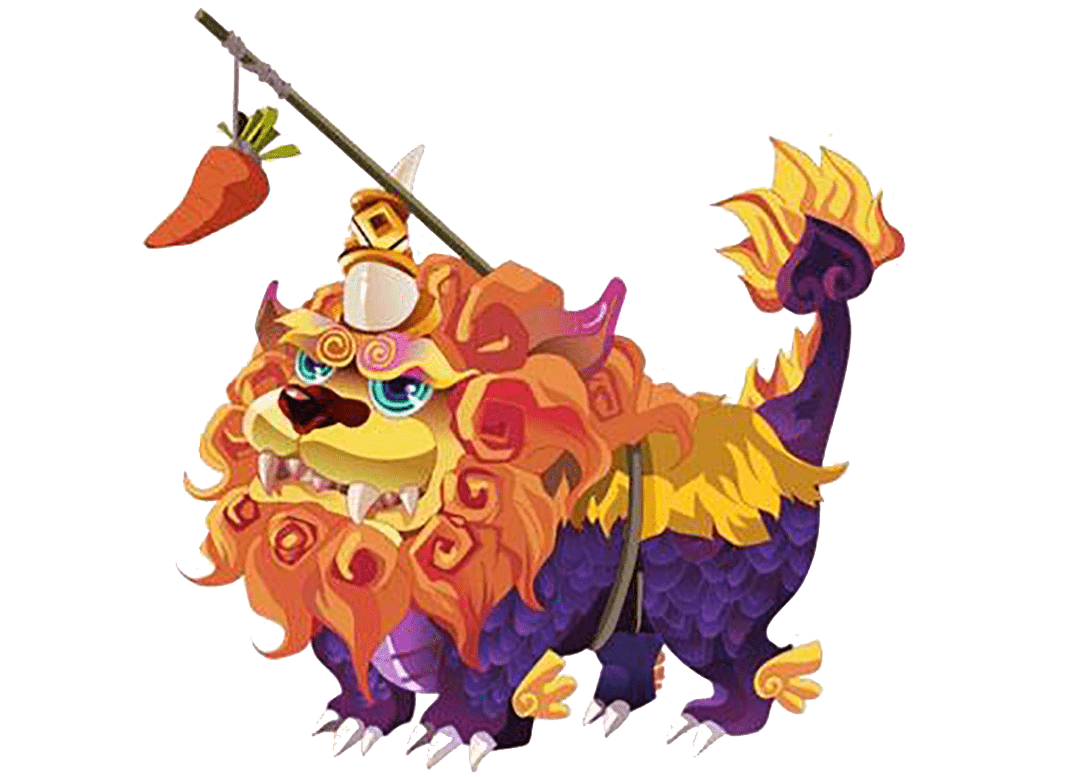 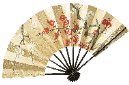 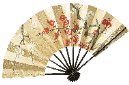 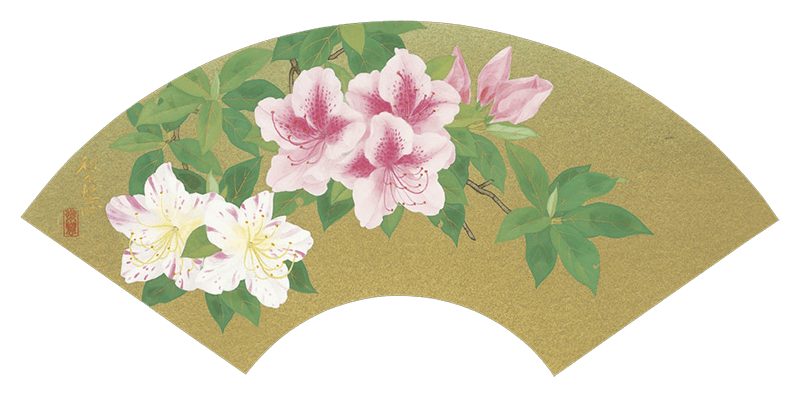 活动主题
活动主题
标题文本预设
标题文本预设
此部分内容作为文字排版占位显示 （建议使用主题字体）
此部分内容作为文字排版占位显示 （建议使用主题字体）
标题文本预设
标题文本预设
此部分内容作为文字排版占位显示 （建议使用主题字体）
此部分内容作为文字排版占位显示 （建议使用主题字体）
活动主题
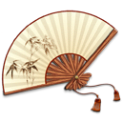 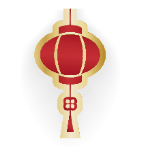 标题文本预设
标题文本预设
此部分内容作为文字排版占位显示 （建议使用主题字体）
此部分内容作为文字排版占位显示 （建议使用主题字体）
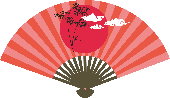 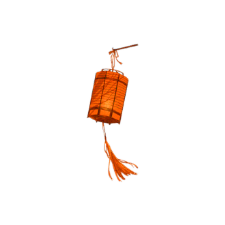 标题文本预设
标题文本预设
此部分内容作为文字排版占位显示 （建议使用主题字体）
此部分内容作为文字排版占位显示 （建议使用主题字体）
活动主题
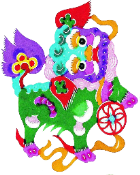 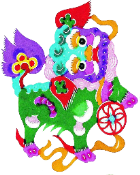 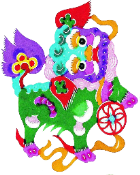 标题文本预设
标题文本预设
标题文本预设
标题文本预设
标题文本预设
标题文本预设
标题文本预设
标题文本预设
标题文本预设
此部分内容作为文字排版占位显（建议使用主题字体）
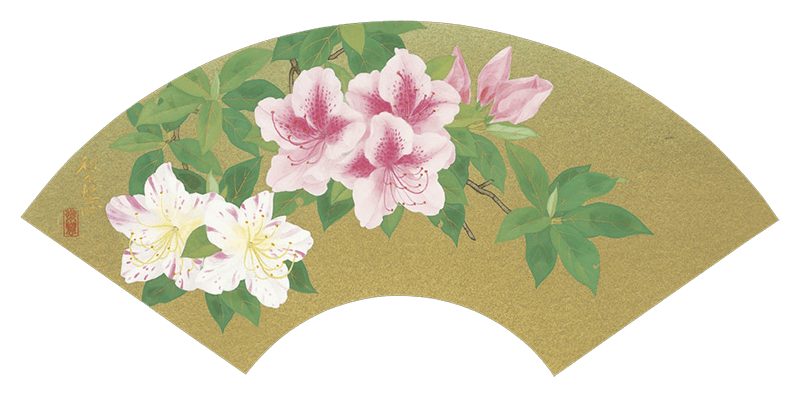 具体策划
具体策划
标题文本预设
标题文本预设
标题文本预设
标题文本预设
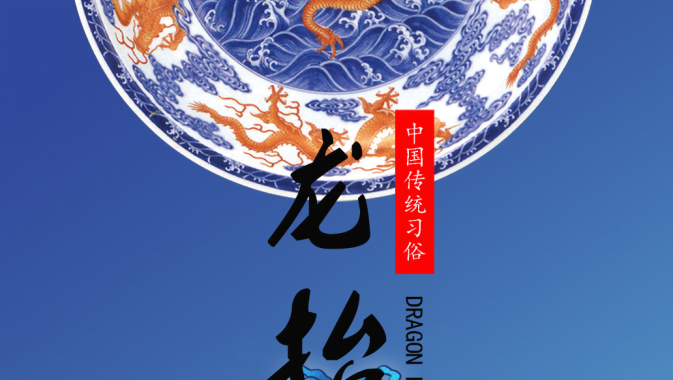 此部分内容作为文字排版占位
（建议使用主题字体）
此部分内容作字排版占位显示
（建议使用主题字体）
此部分内容作为文字排版占位
（建议使用主题字体）
此部分内容作为文字排版占位
（建议使用主题字体）
关键词
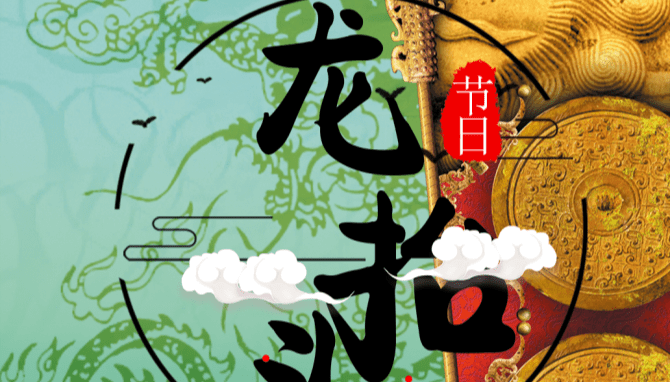 具体策划
标题文本预设
标题文本预设
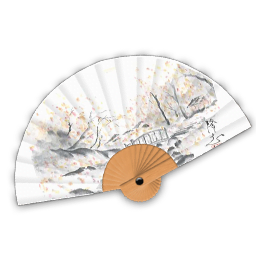 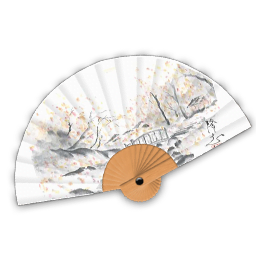 此部分内容作为文字排版占位 （建议使用主题字体）
此部分内容作为文字排版占位 （建议使用主题字体）
标题文本预设
标题文本预设
此部分内容作为文字排版占位（建议使用主题字体）
此部分内容作为文字排版占位（建议使用主题字体）
具体策划
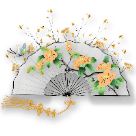 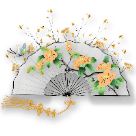 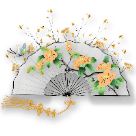 标题文本预设
标题文本预设
标题文本预设
此部分内容作为文字排版占位显示
此部分内容作为文字排版占位显示
此部分内容作为文字排版占位显示
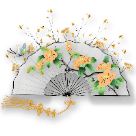 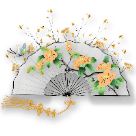 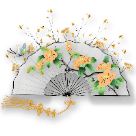 标题文本预设
标题文本预设
标题文本预设
此部分内容作为文字排版占位显示
此部分内容作为文字排版占位显示
此部分内容作为文字排版占位显示
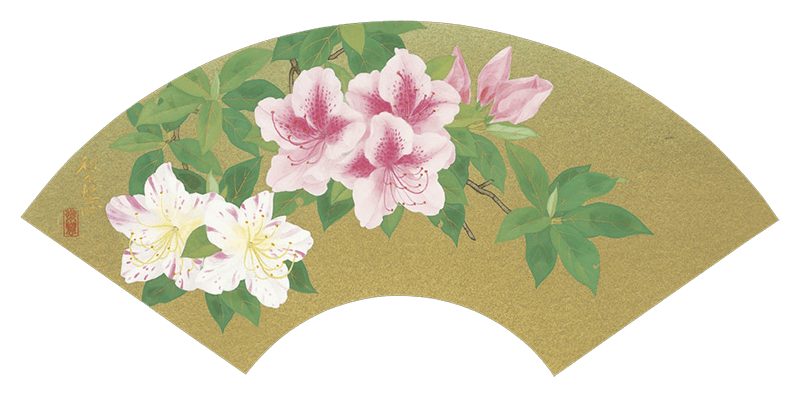 具体流程
具体流程
80%
50%
90%
40%
50%
20%
标题文本预设
标题文本预设
标题文本预设
标题文本预设
标题文本预设
标题文本预设
具体流程
标题文本预设
标题文本预设
标题文本预设
或许大小不同的文字错落的排版，更能够让枯燥的段落赋予变化！主次分明的布局排版帮助PPT更好的传递和表达信息
此部分内容作为文字排版占位显示（建议使用主题字体）
此部分内容作为文字排版占位显示（建议使用主题字体）
此部分内容作为文字排版占位显示（建议使用主题字体）
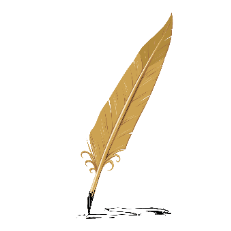 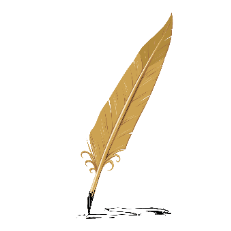 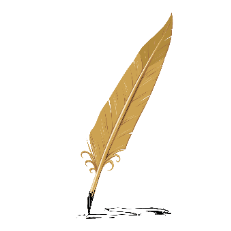 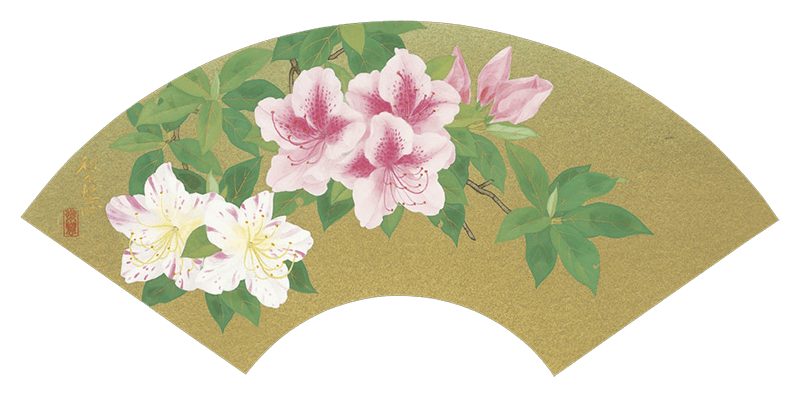 人员安排
人员安排
标题文本预设
标题文本预设
此部分内容作为文字排版占位显示（建议使用主题字体）
此部分内容作为文字排版占位显示（建议使用主题字体）
关键词
标题文本预设
标题文本预设
或许大小不同的文字错落的排版，更能够让枯燥的段落赋予变化！主次分明的布局排版帮助PPT更好的传递和表达信息
此部分内容作为文字排版占位显示
如需更改请在（设置形状格式）菜单下调整
关键词
关键词
人员安排
标题文本预设
标题文本预设
此部分内容作为文字排版占位显示（建议使用主题字体）
此部分内容作为文字排版占位显示（建议使用主题字体）
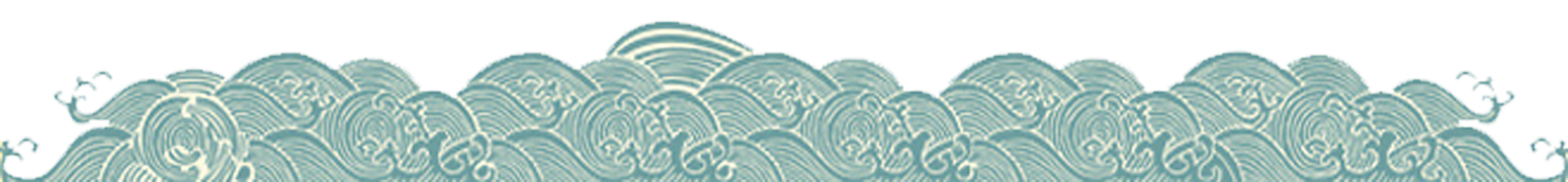 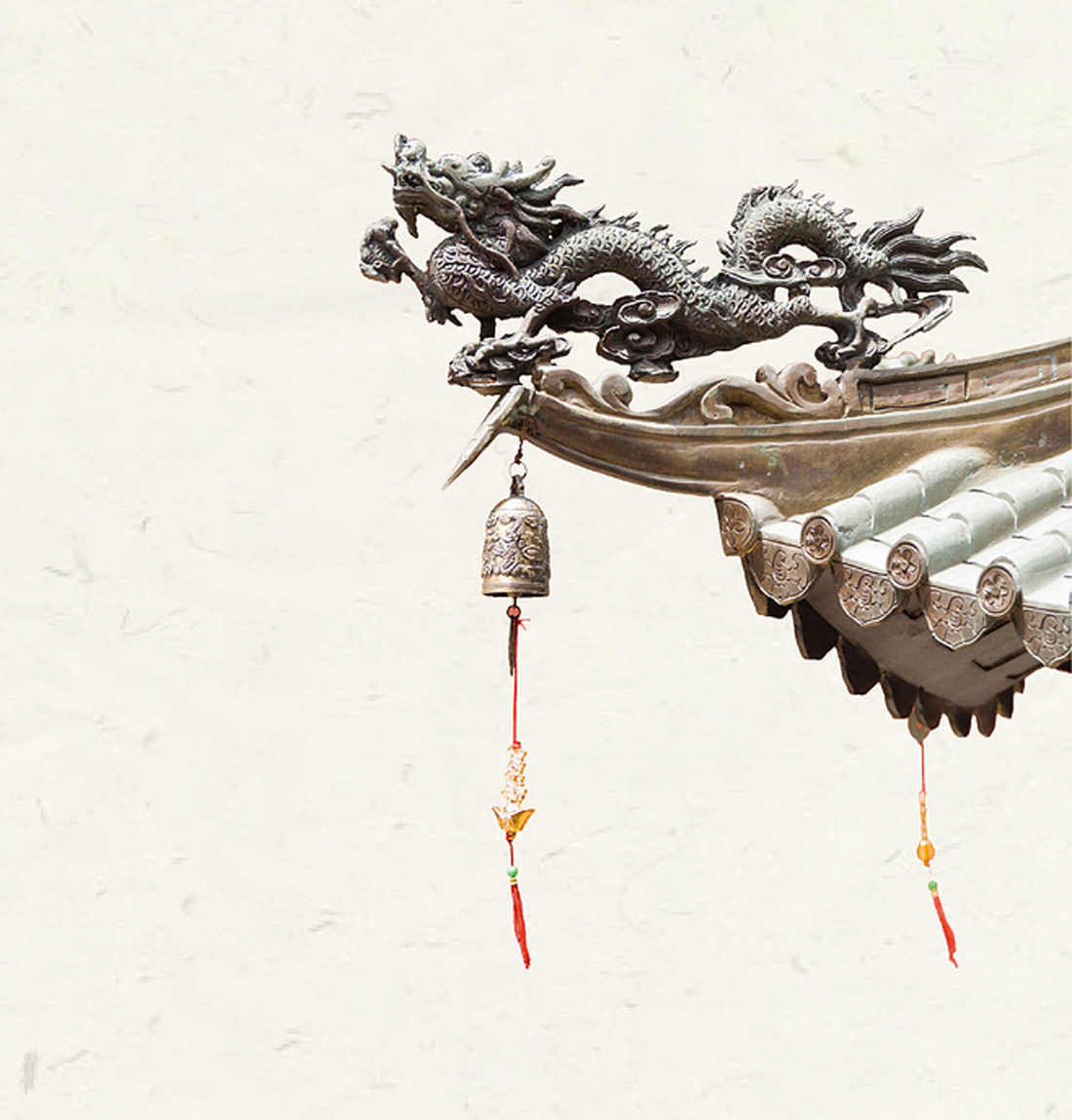 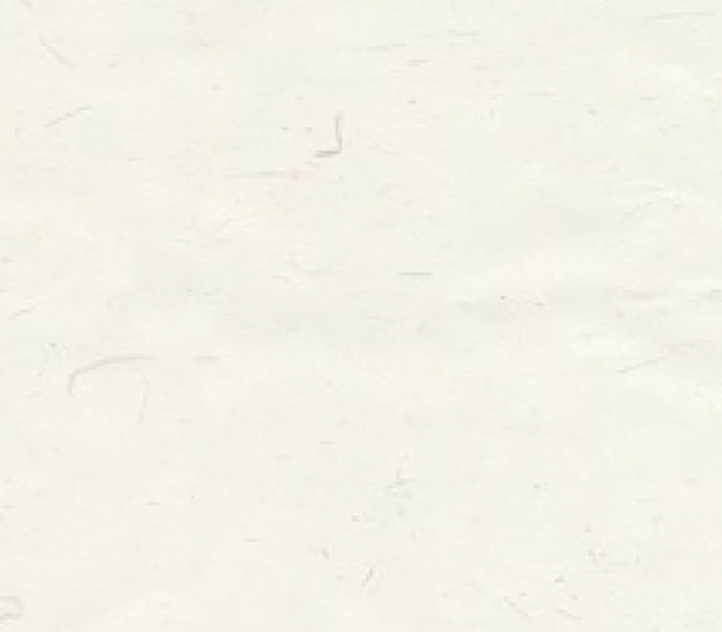 谢谢观看
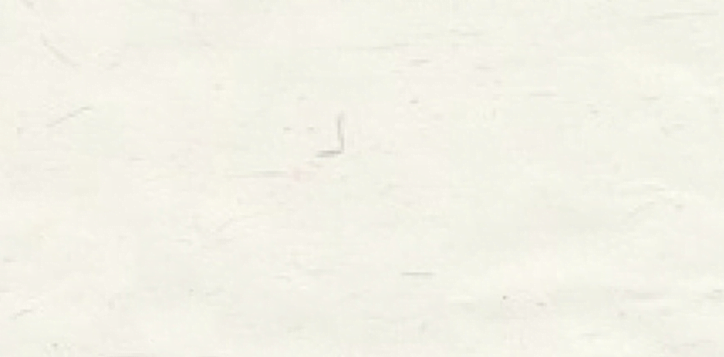 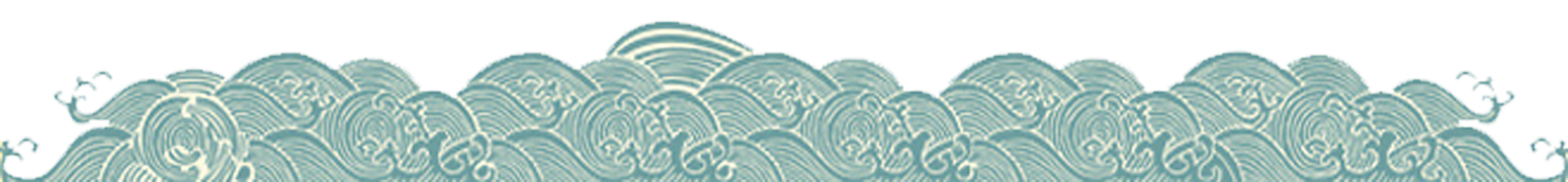